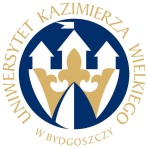 ZARZĄDZANIE KRYZYSOWE W ŚRODOWISKU 
nowy kierunek kształcenia na UKW w Bydgoszczy
studia I stopnia, 
profil praktyczny 
studia inżynierskie
studia stacjonarne 2 200 godzin (210 punktów ECTS)
studia niestacjonarne 1 400 godzin (210 punktów ECTS)
7 semestrów,
dwie specjalności: 
zarządzanie kryzysowe w środowisku atmosferycznym 
zarządzanie kryzysowe w środowisku wodnym
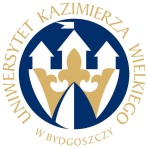 ZARZĄDZANIE KRYZYSOWE W ŚRODOWISKU 
nowy kierunek kształcenia na UKW w Bydgoszczy
organizacja   toku   studiów
praktyka zawodowa
przedmioty zawodowe,
opracowanie
pracy inżynierskiej
przedmioty zawodowe,
opracowanie
pracy inżynierskiej
INŻYNIER
egzamin
5
1
6
3
4
7
2
przedmioty podstawowe
………….. s  e  m  e  s  t  r  y ………….
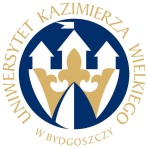 ZARZĄDZANIE KRYZYSOWE W ŚRODOWISKU 
nowy kierunek kształcenia na UKW w Bydgoszczy
czas i miejsce realizacji
od roku akademickiego 2016/17
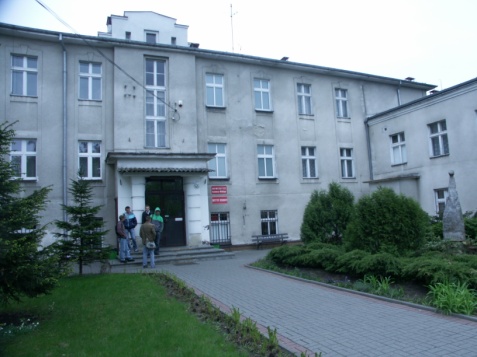 Instytut Geografii ul. Mińska 5
http://www.ukw.edu.pl/jednostka/instytut_geografii
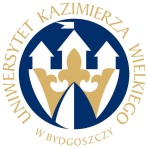 ZARZĄDZANIE KRYZYSOWE W ŚRODOWISKU 
nowy kierunek kształcenia na UKW w Bydgoszczy
priorytet metodyczny
studiowanie 
     przez projektowanie
studia  inżynierskie
siedem semestrów
studia 
   stacjonarne i niestacjonarne
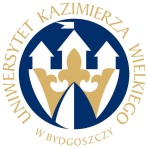 ZARZĄDZANIE KRYZYSOWE W ŚRODOWISKU 
nowy kierunek kształcenia na UKW w Bydgoszczy
Wprowadzenie do oferty dydaktycznej nowego kierunku wpisuje się w cele strategiczne Uniwersytetu Kazimierza Wielkiego w Bydgoszczy oraz celeWydziału Kultury Fizycznej Zdrowia i Turystyki.
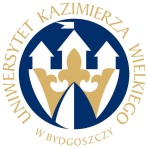 ZARZĄDZANIE KRYZYSOWE W ŚRODOWISKU 
nowy kierunek kształcenia na UKW w Bydgoszczy
Założenia organizacyjno-metodyczne i opis efektów kształcenia opracowano przyjmując za podstawę aktualnie obowiązujące akty normatywne dotyczące:
szkolnictwa wyższego, 
bezpieczeństwa narodowego,
zarządzania kryzysowego.
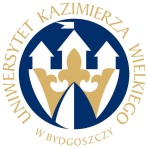 ZARZĄDZANIE KRYZYSOWE W ŚRODOWISKU 
nowy kierunek kształcenia na UKW w Bydgoszczy
Treści programowe kierunku są rezultatem integracji trzech obszarów nauk:
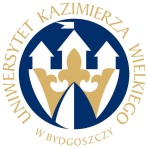 ZARZĄDZANIE KRYZYSOWE W ŚRODOWISKU 
nowy kierunek kształcenia na UKW w Bydgoszczy
Absolwent 
posiada interdyscyplinarną wiedzę i umiejętności dotyczące identyfikacji oraz klasyfikowania zjawisk hydrologicznych i meteorologicznych w aspekcie potrzeb zarządzania kryzysowego
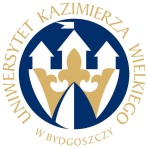 ZARZĄDZANIE KRYZYSOWE W ŚRODOWISKU 
nowy kierunek kształcenia na UKW w Bydgoszczy
Absolwent jest przygotowany do pracy w urzędach administracji rządowej i samorządowej: 

w komórkach zarządzania kryzysowego, 
monitoringu środowiska,
w terenowych oddziałach Instytutu Meteorologii i Gospodarki Wodnej Państwowego Instytutu Badawczego (IMGW PIB), 
w służbie Meteorologicznej Osłony Lotnictwa Cywilnego (MOLC) 
Meteorologicznej Osłonie Kraju (MOK)
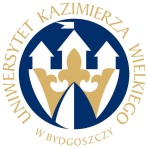 ZARZĄDZANIE KRYZYSOWE W ŚRODOWISKU 
nowy kierunek kształcenia na UKW w Bydgoszczy
Zawarto porozumienia z następującymi sygnatariuszami:
Wojewódzkim Wydziałem Bezpieczeństwa i Zarządzania Kryzysowego w Bydgoszczy,
Urzędem Marszałkowskim woj. Kujawsko-Pomorskiego,
Komendą Wojewódzkiej Państwowej Straży Pożarnej,
Wydziałem Zarzadzania Kryzysowego w Bydgoszczy,
Kujawsko-Pomorskim Biurem Planowania Przestrzennego i Regionalnego,
Żeglugą Bydgoską.
ZARZĄDZANIE KRYZYSOWE W ŚRODOWISKU 
nowy kierunek kształcenia na UKW w Bydgoszczy
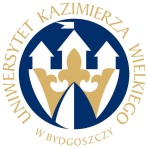 Dziękuję
za
uwagę
dr inż. Kazimierz Harłoziński